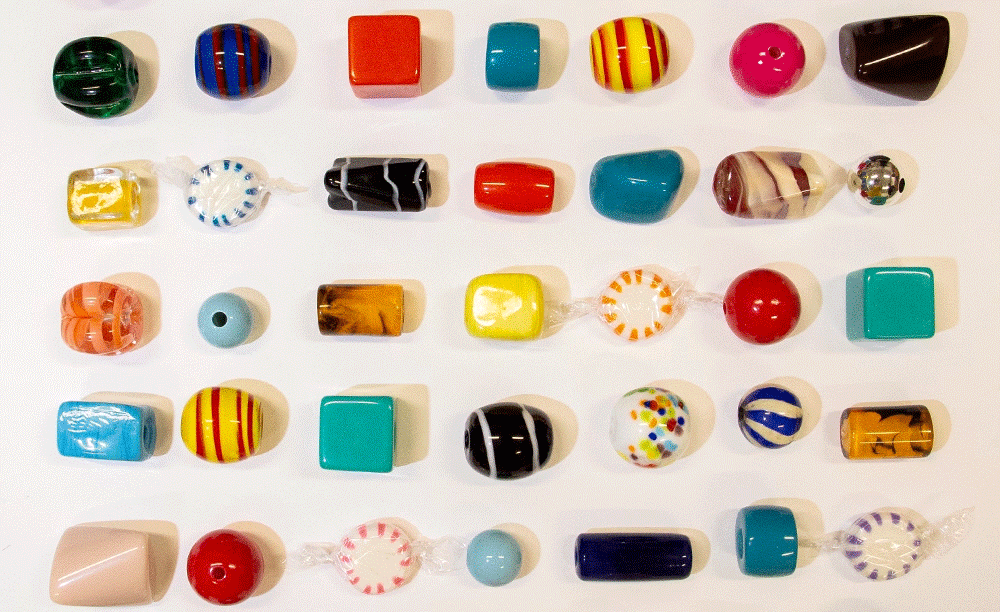 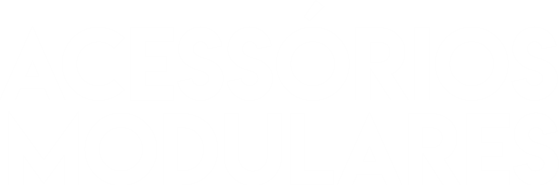 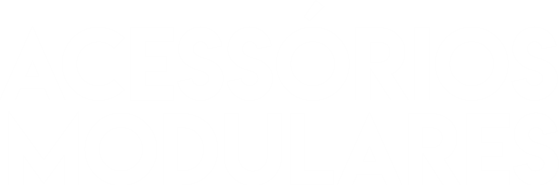 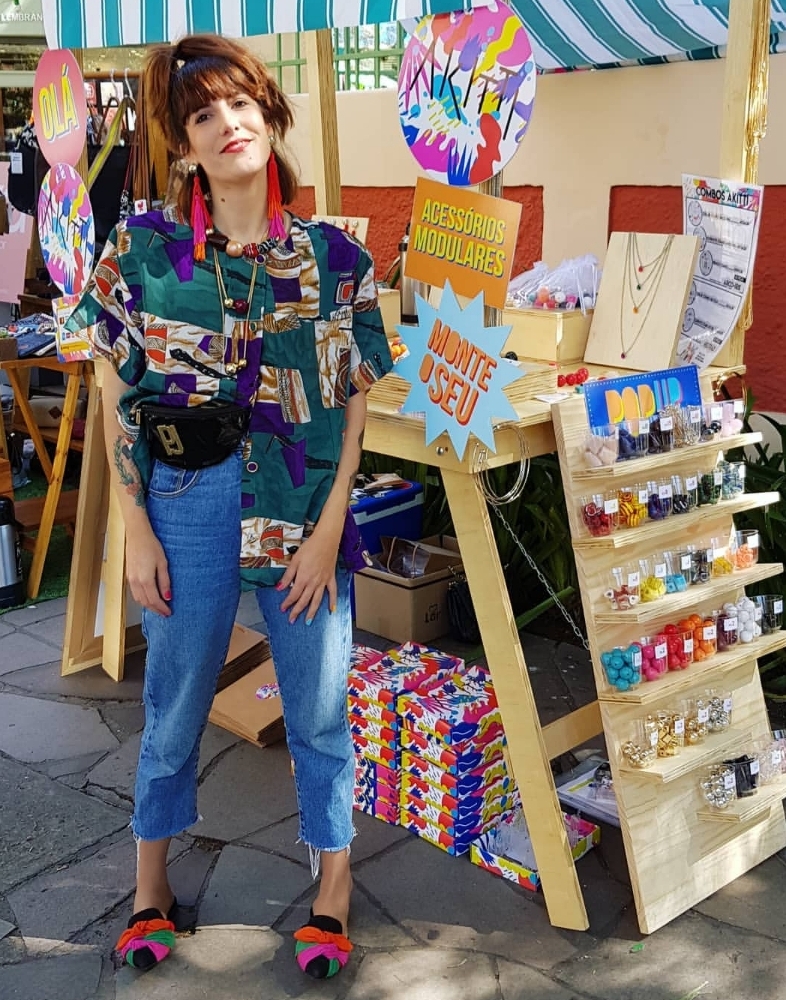 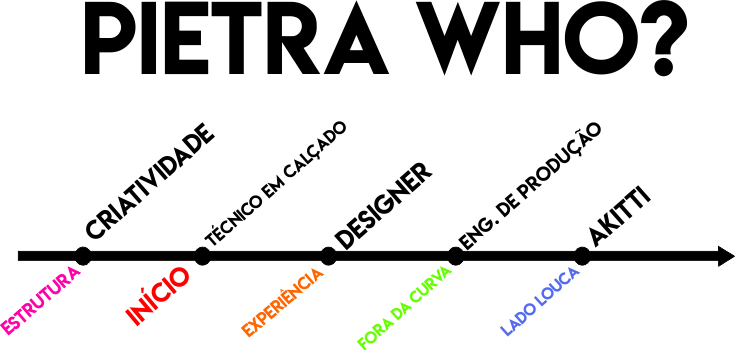 Pietra Strassburger Scheffel
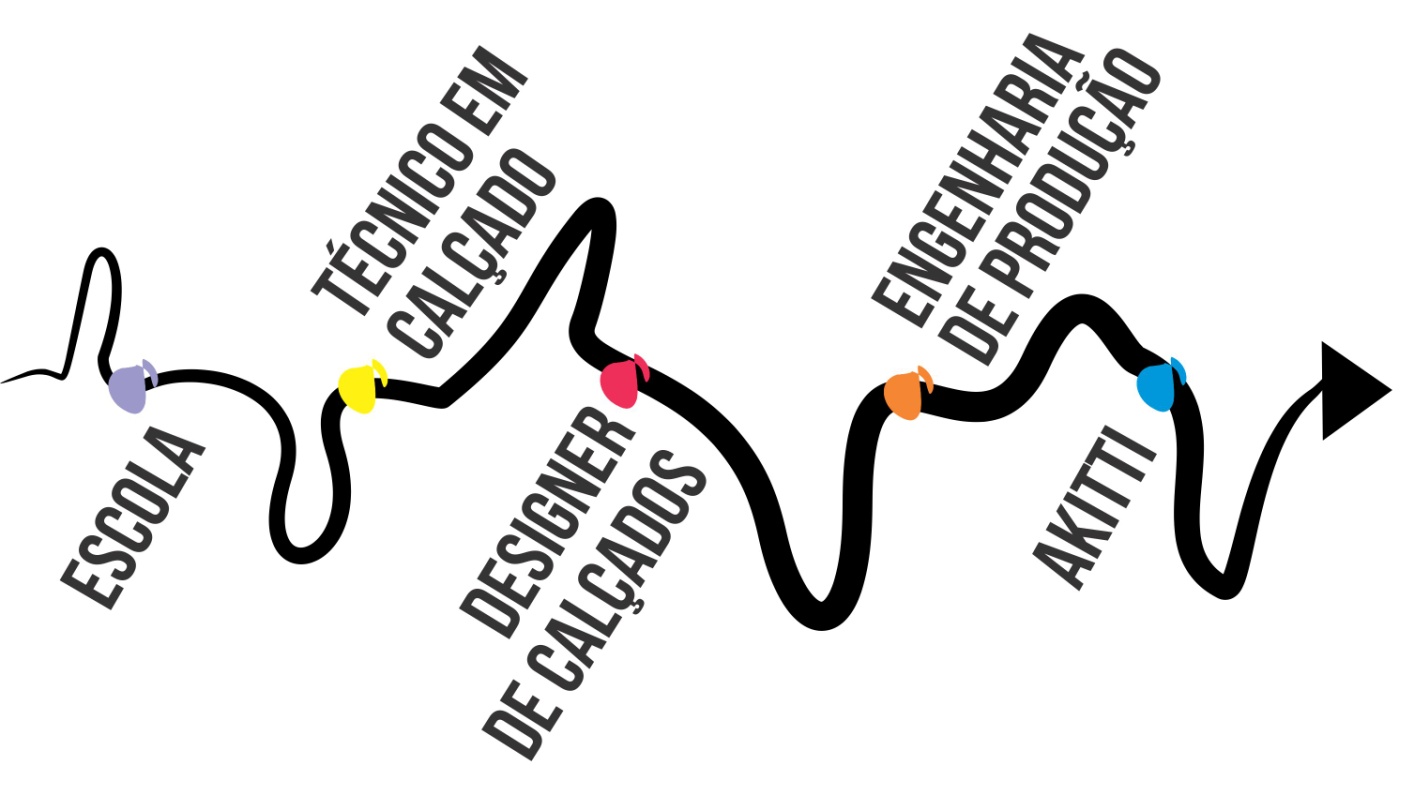 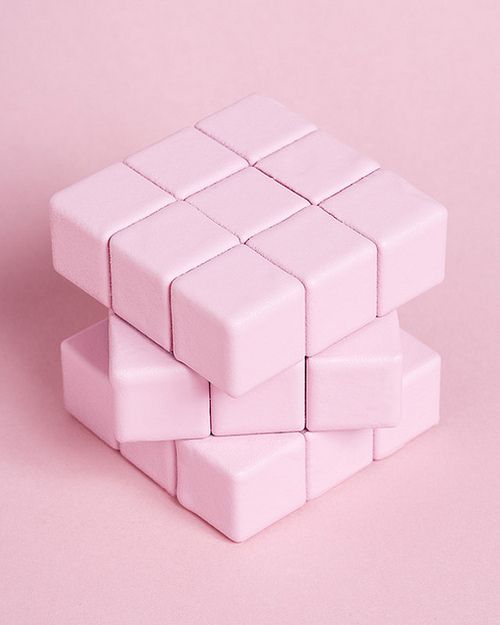 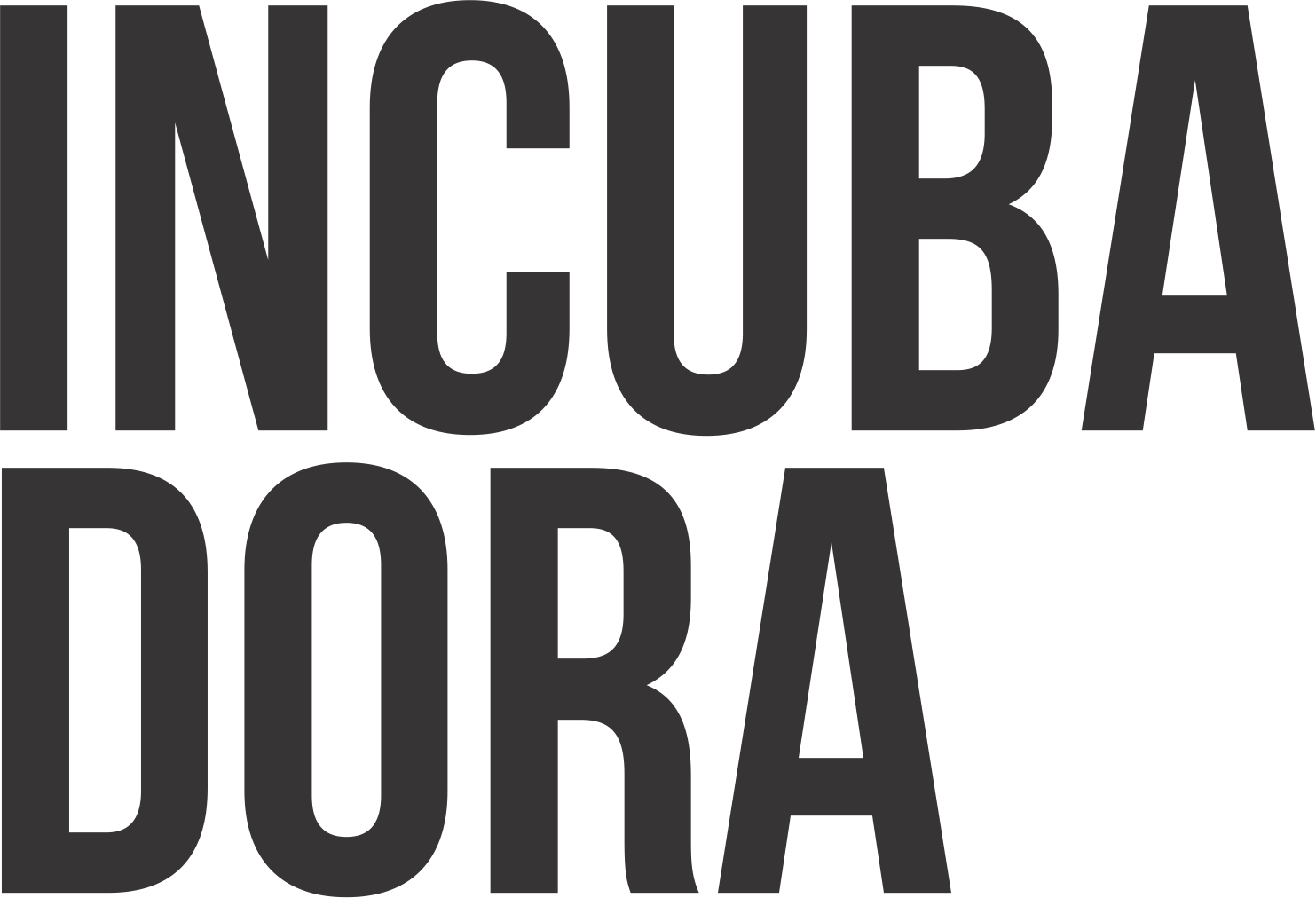 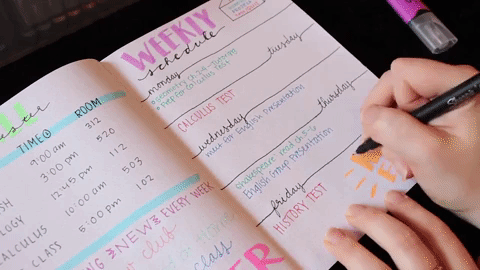 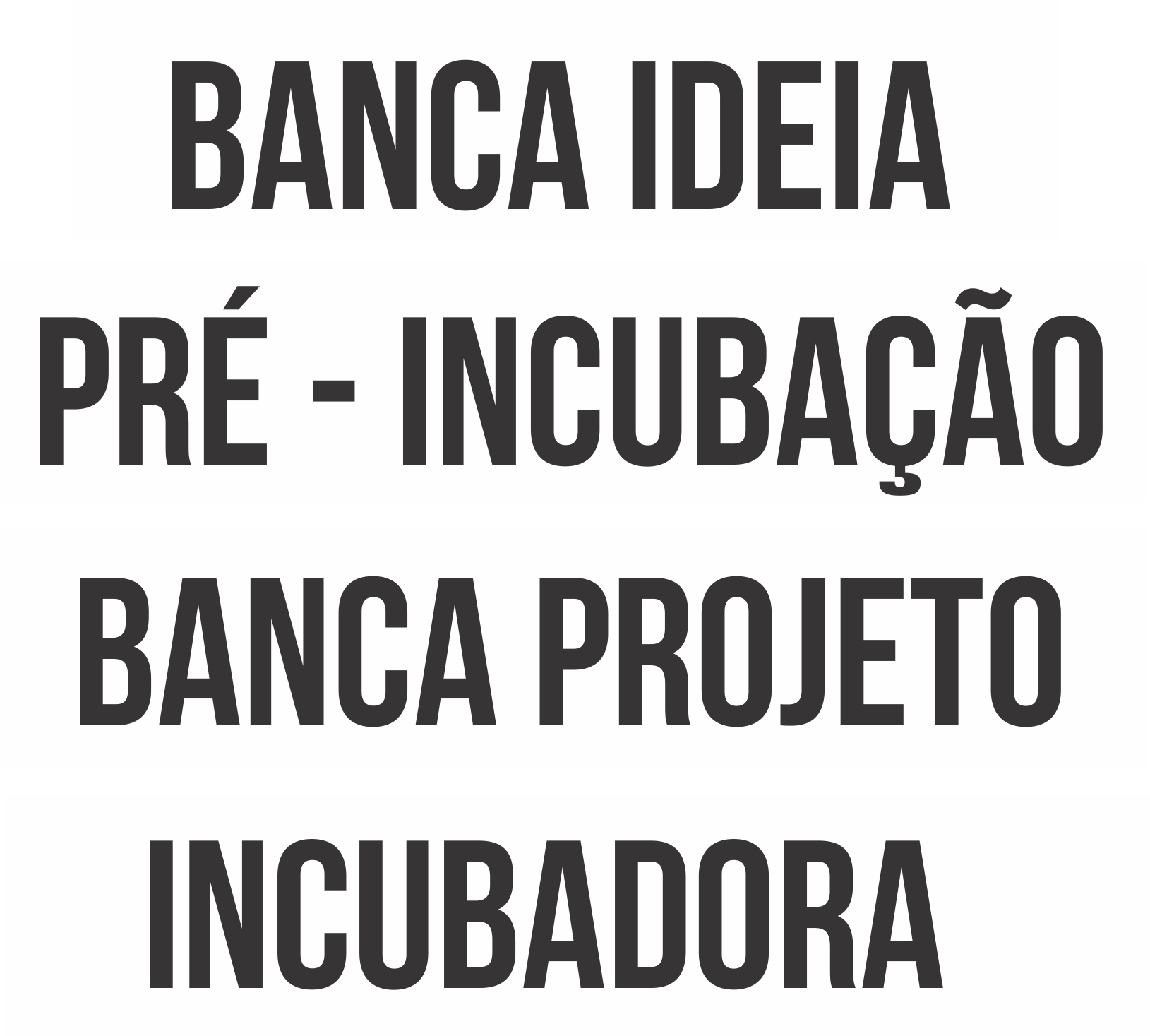 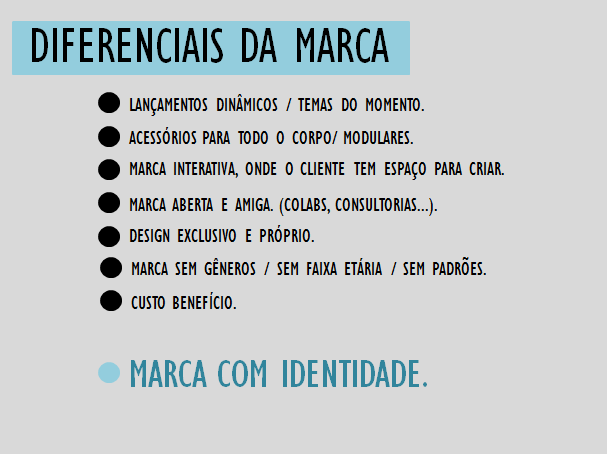 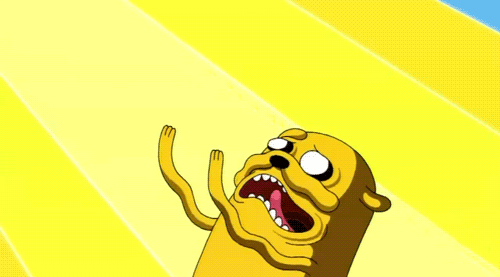 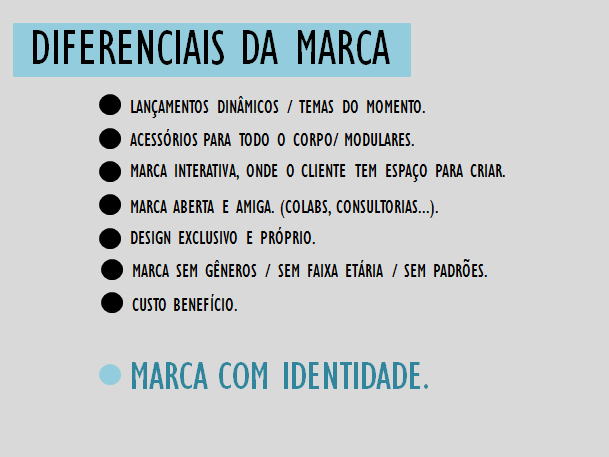 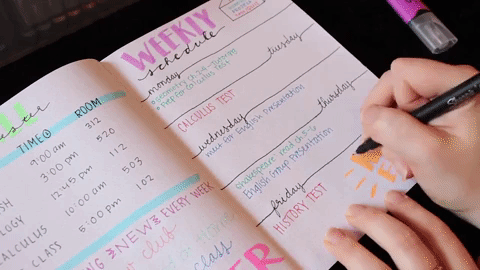 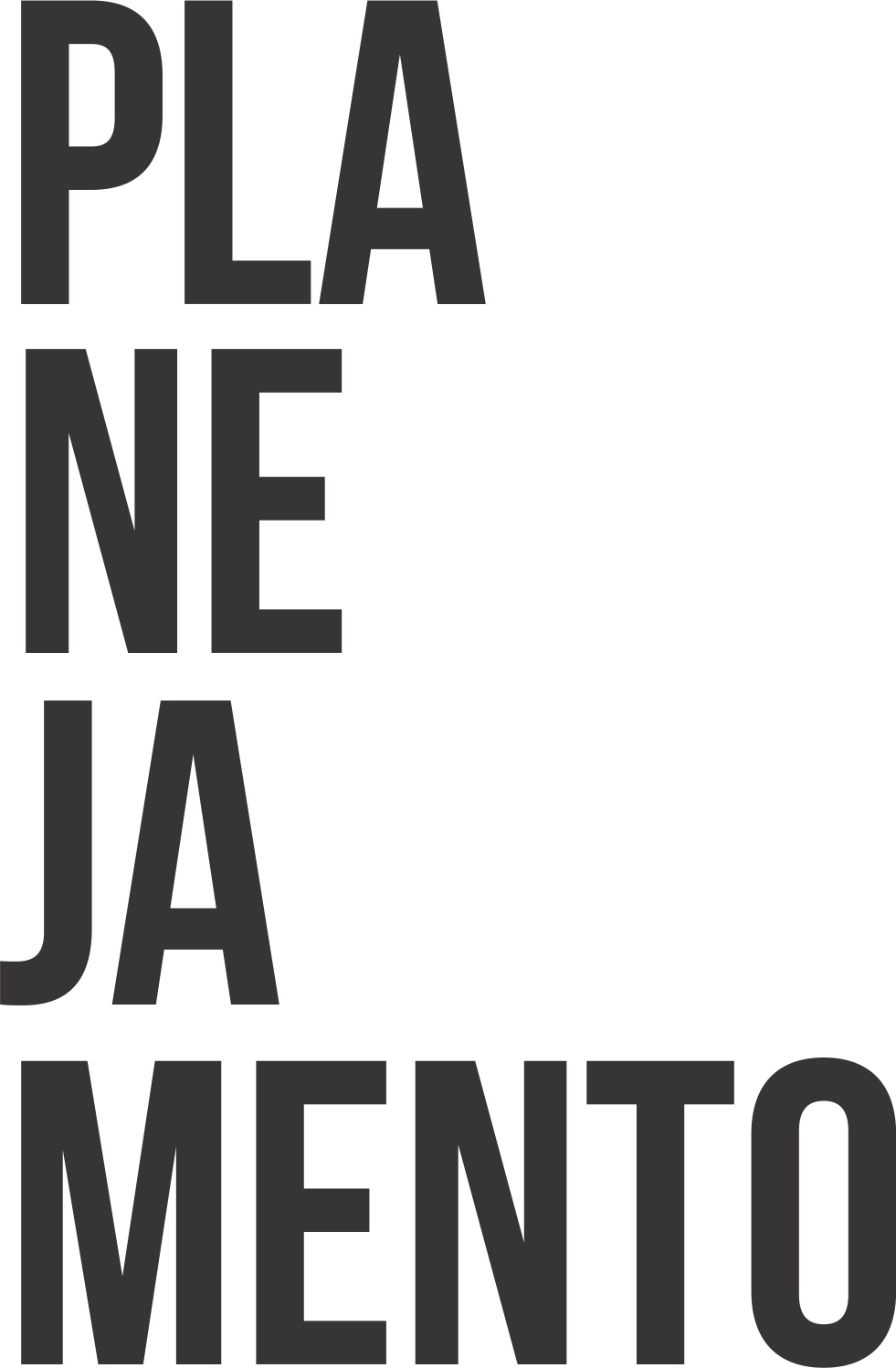 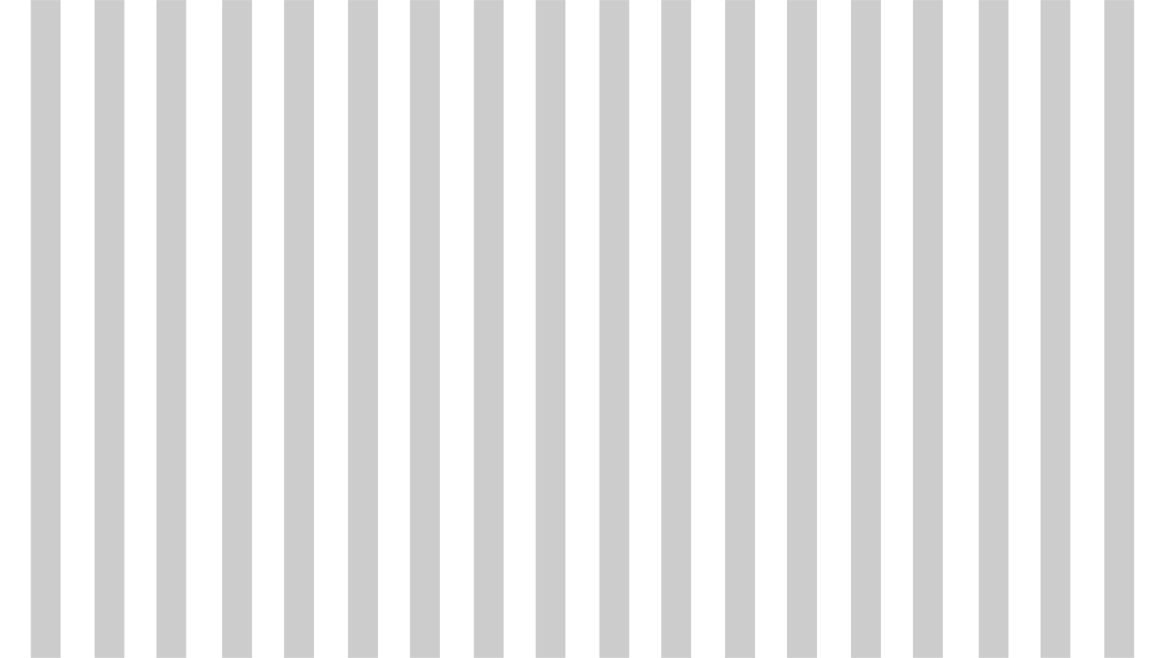 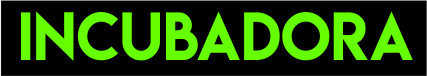 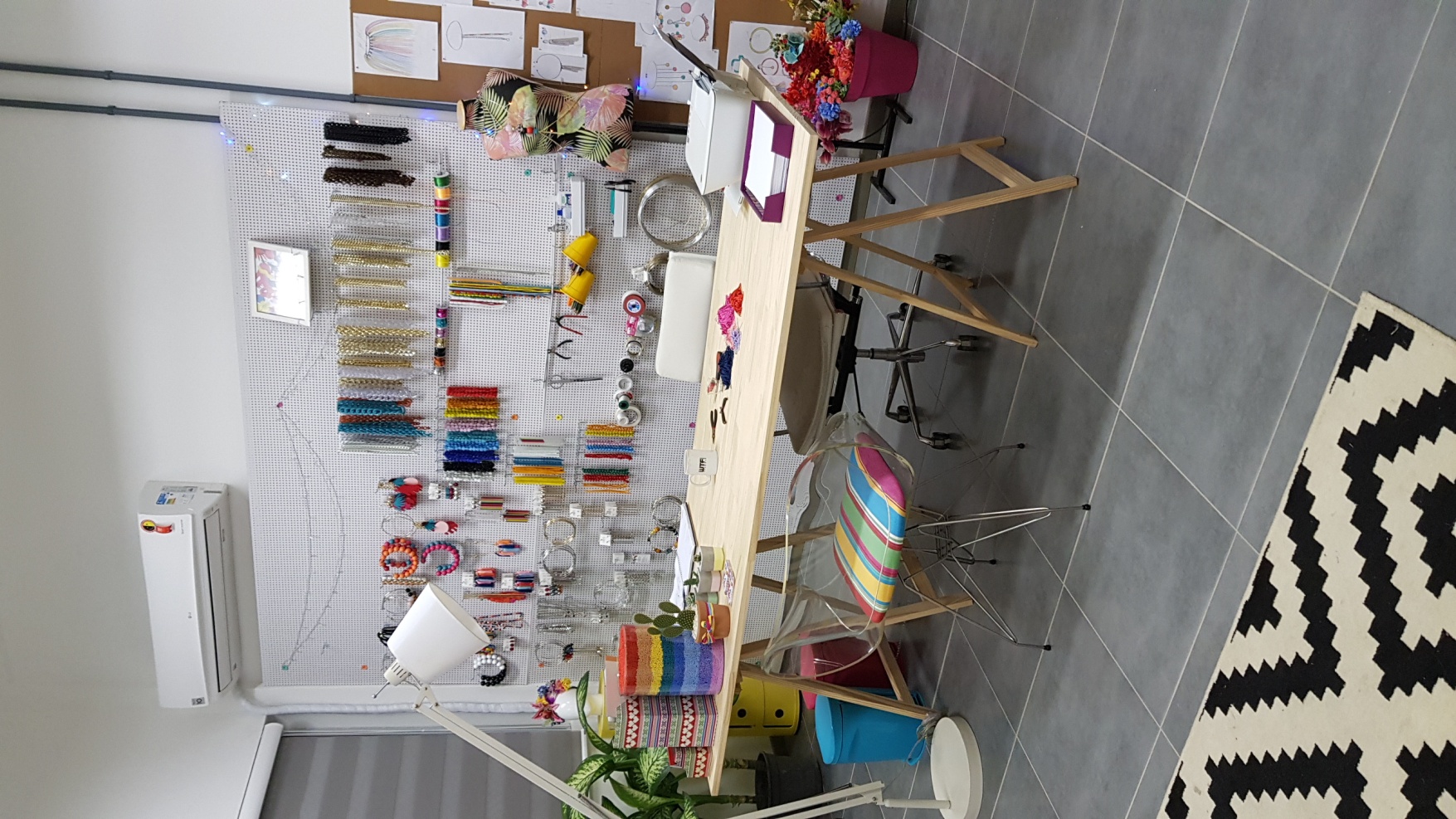 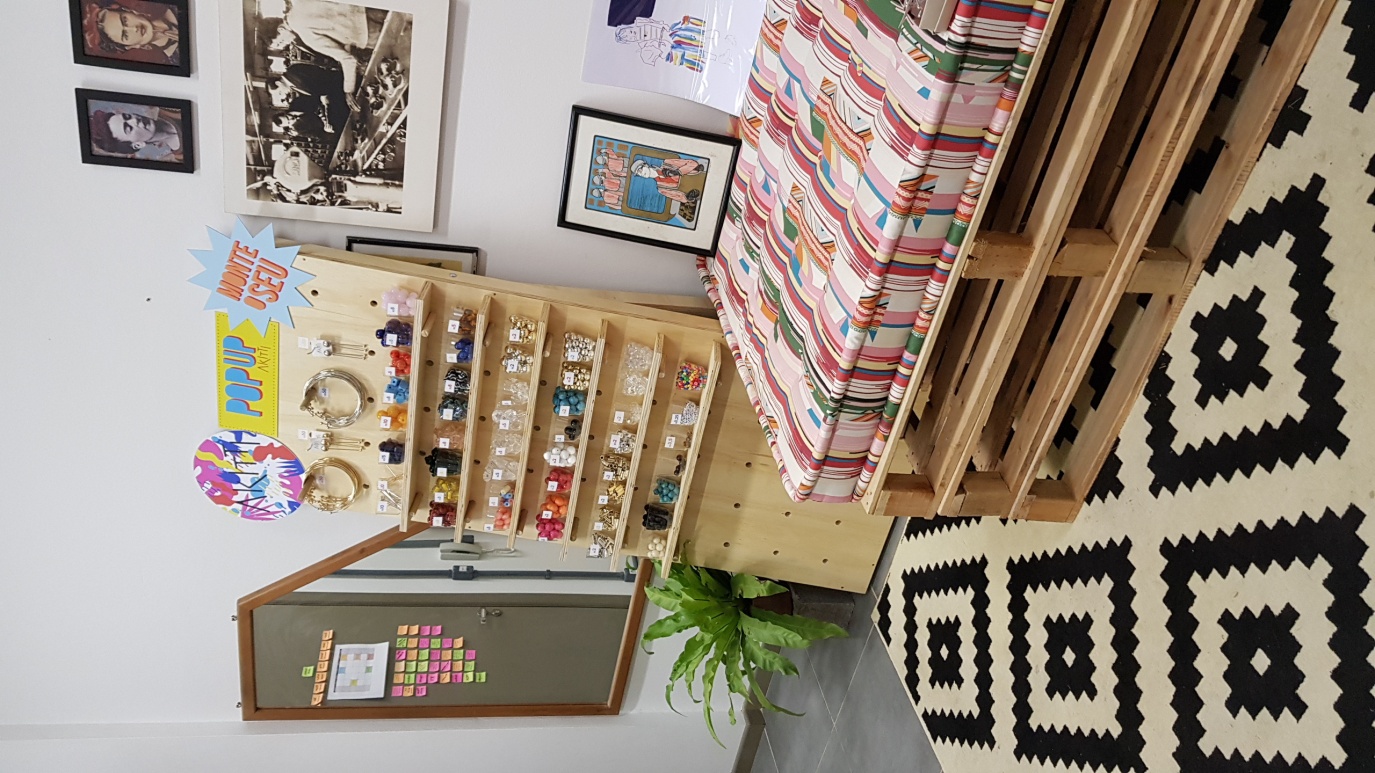 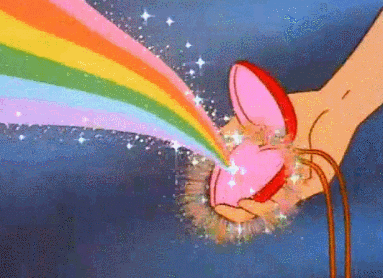 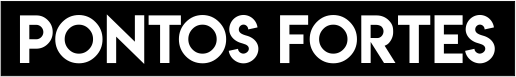 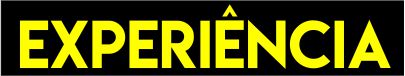 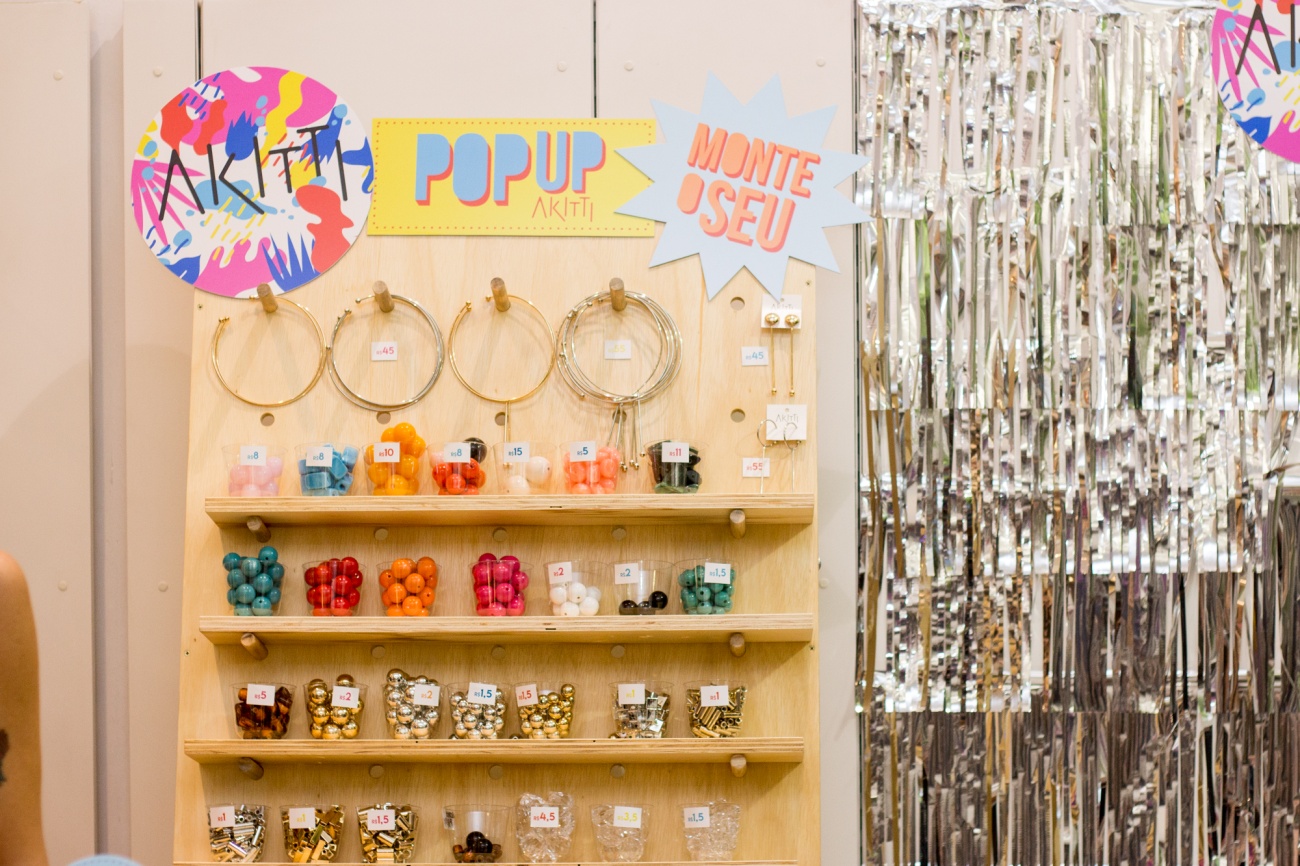 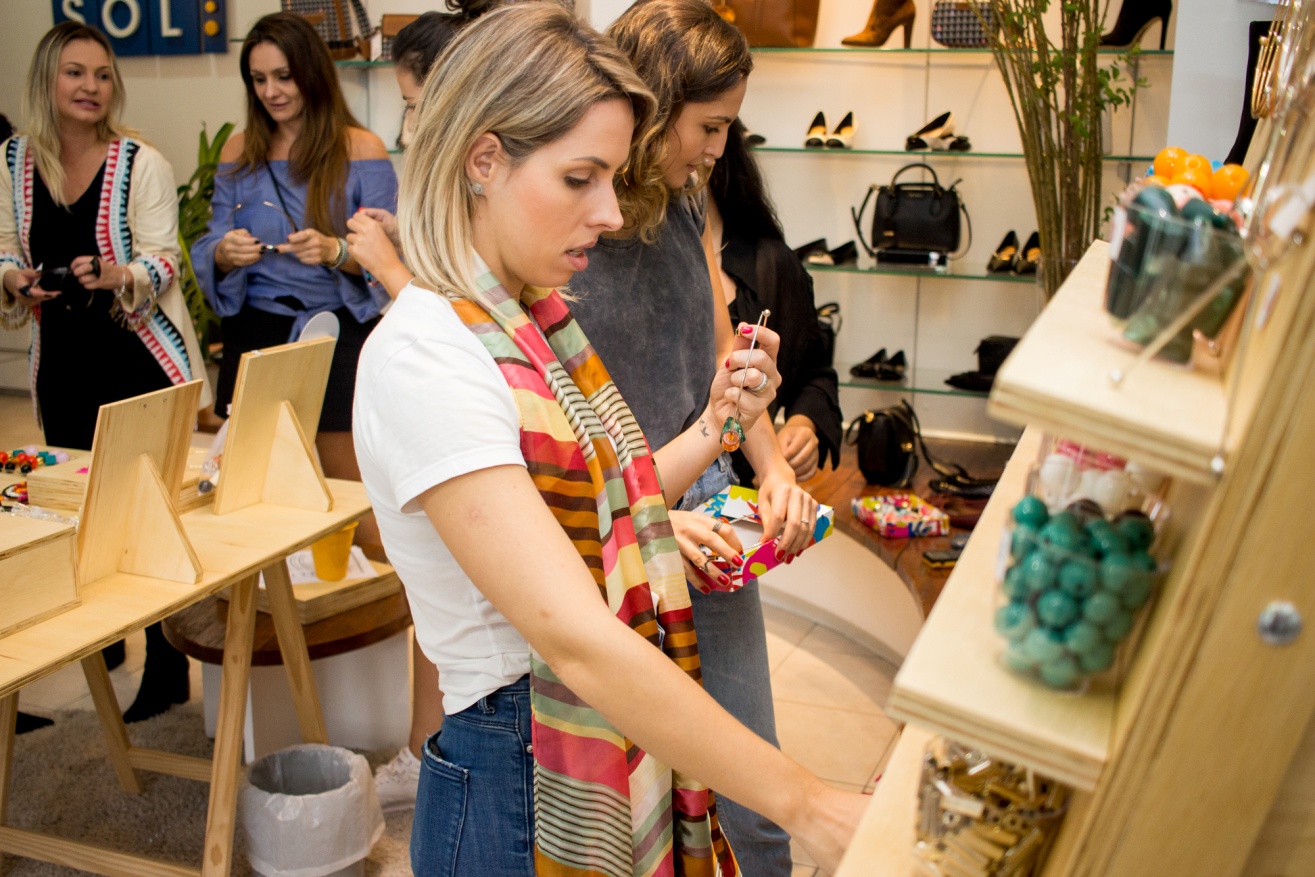 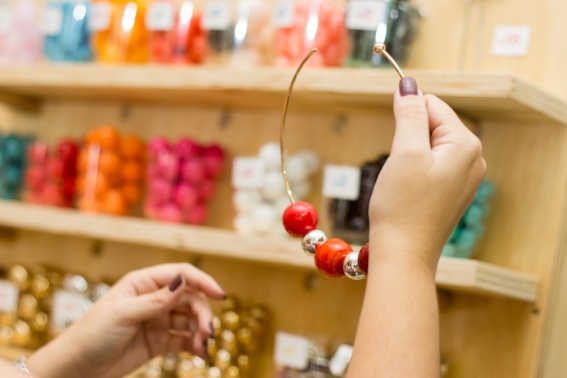 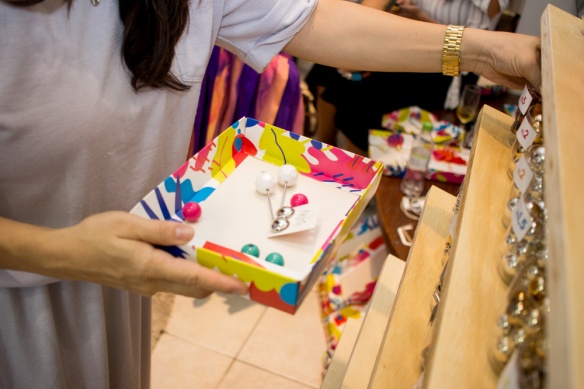 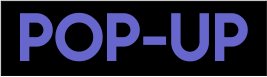 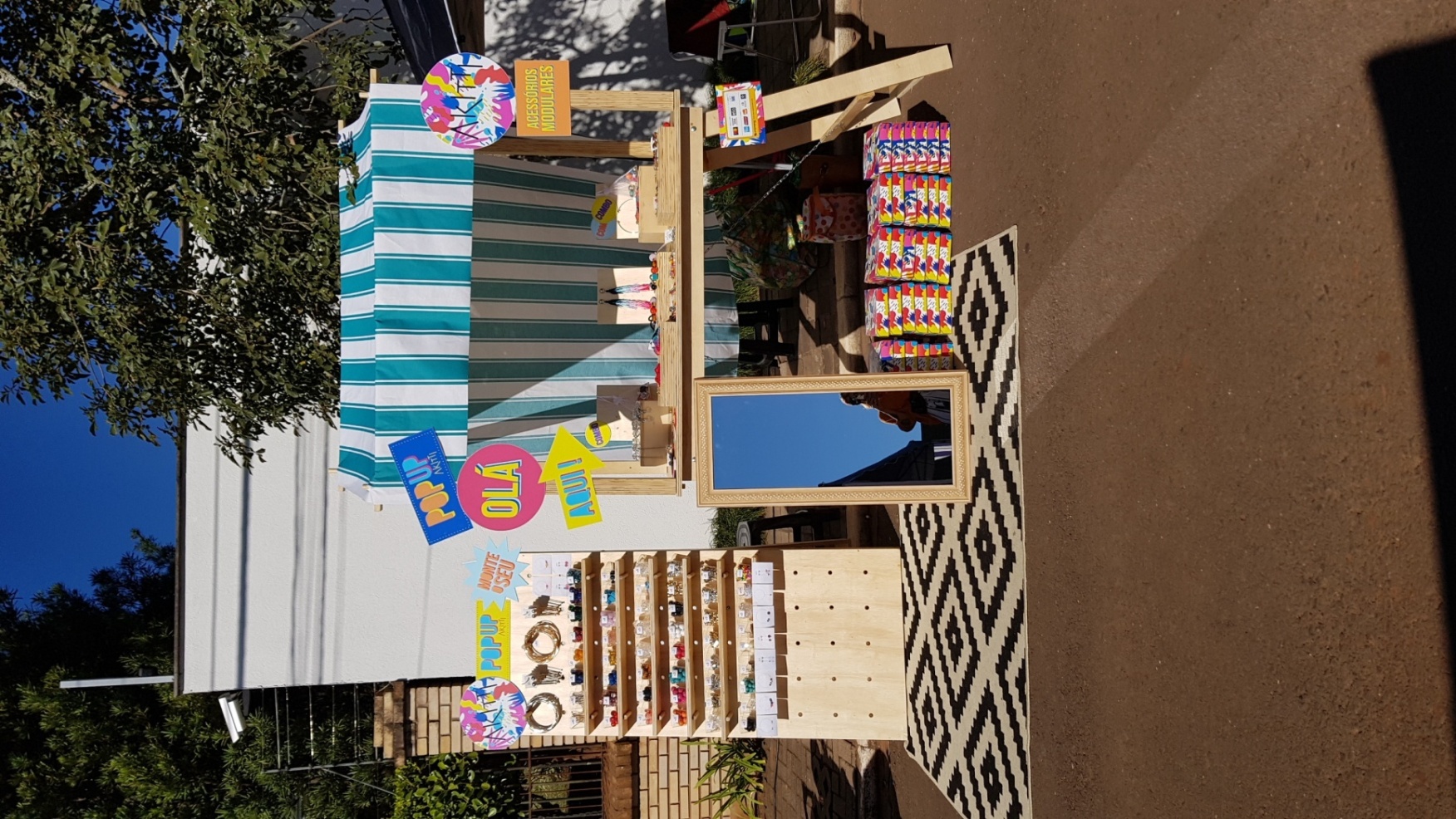 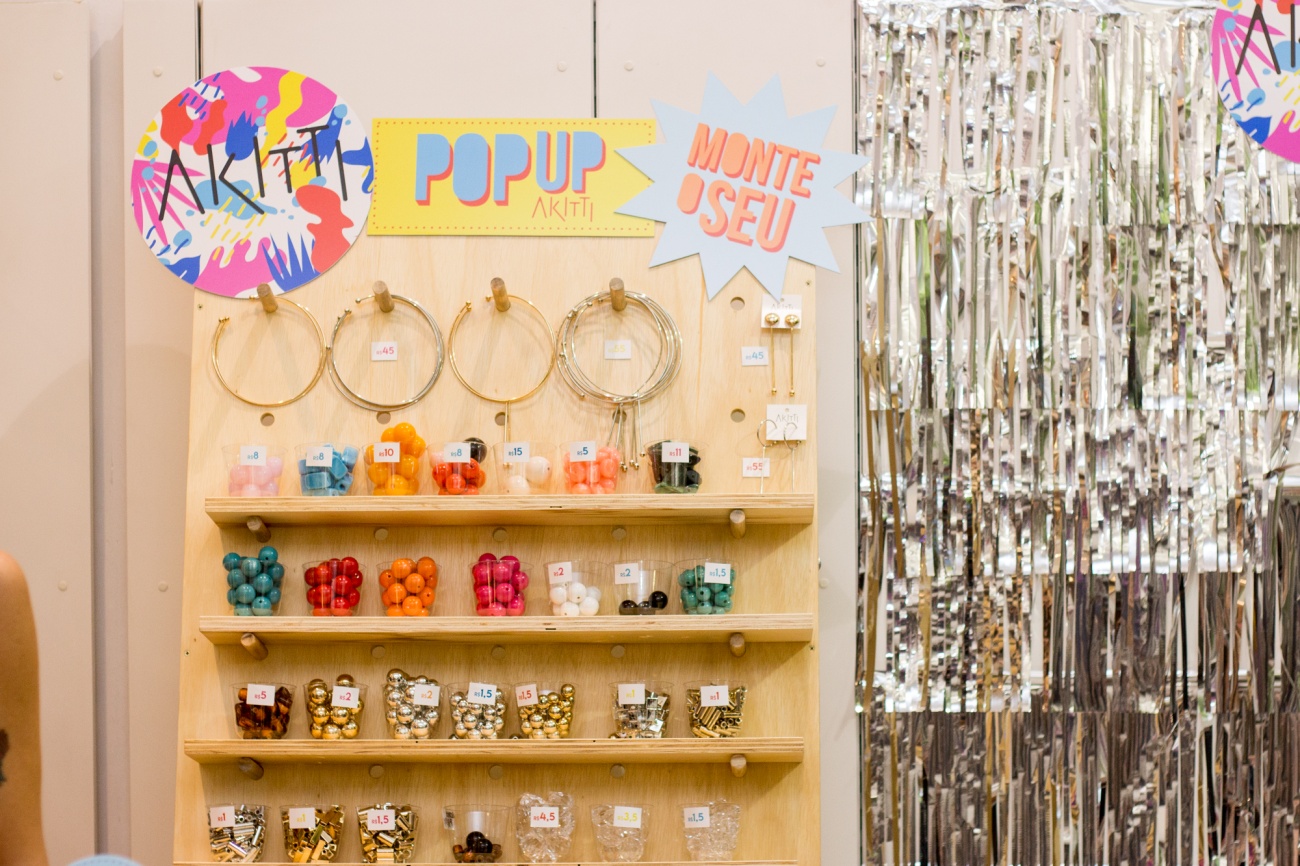 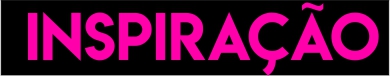 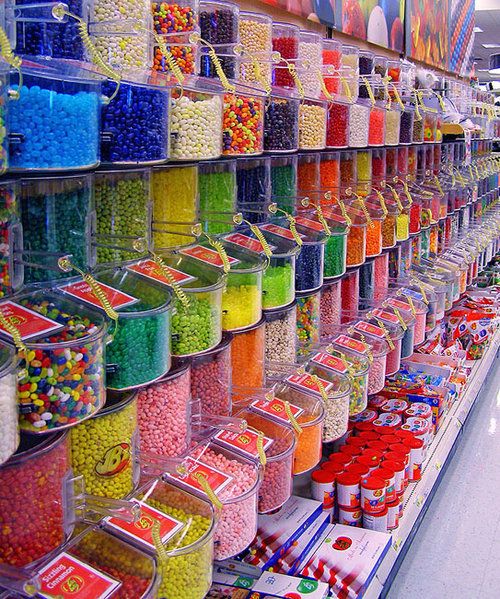 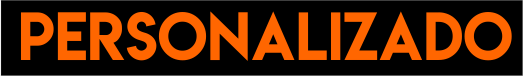 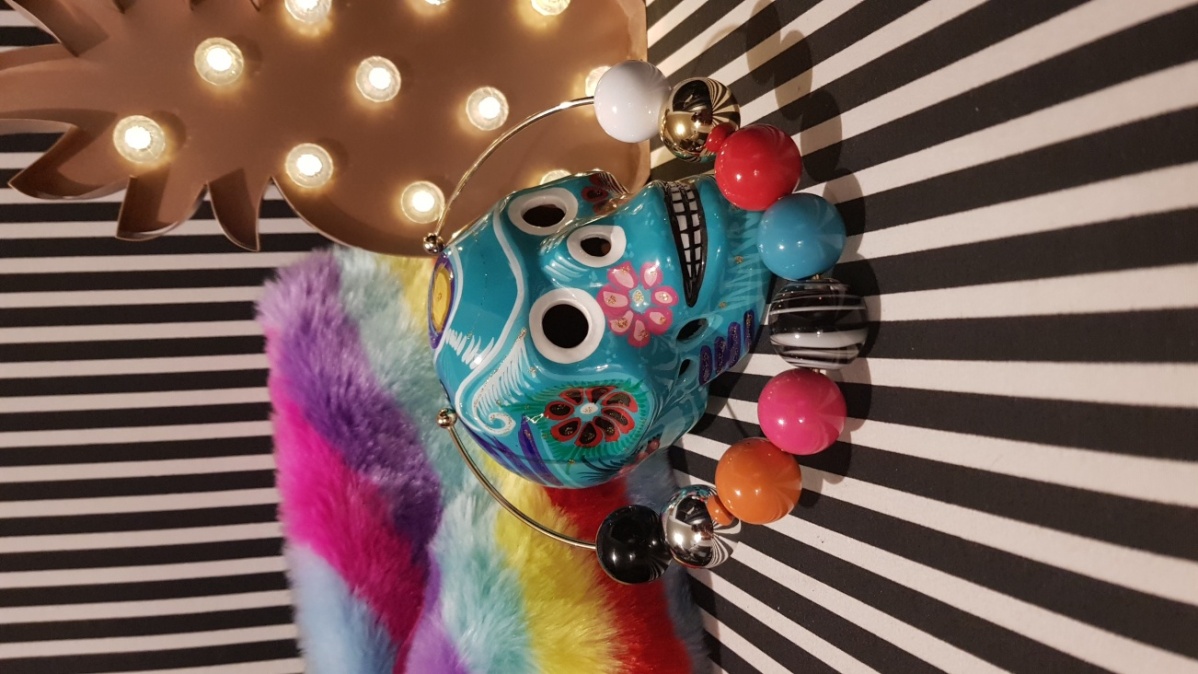 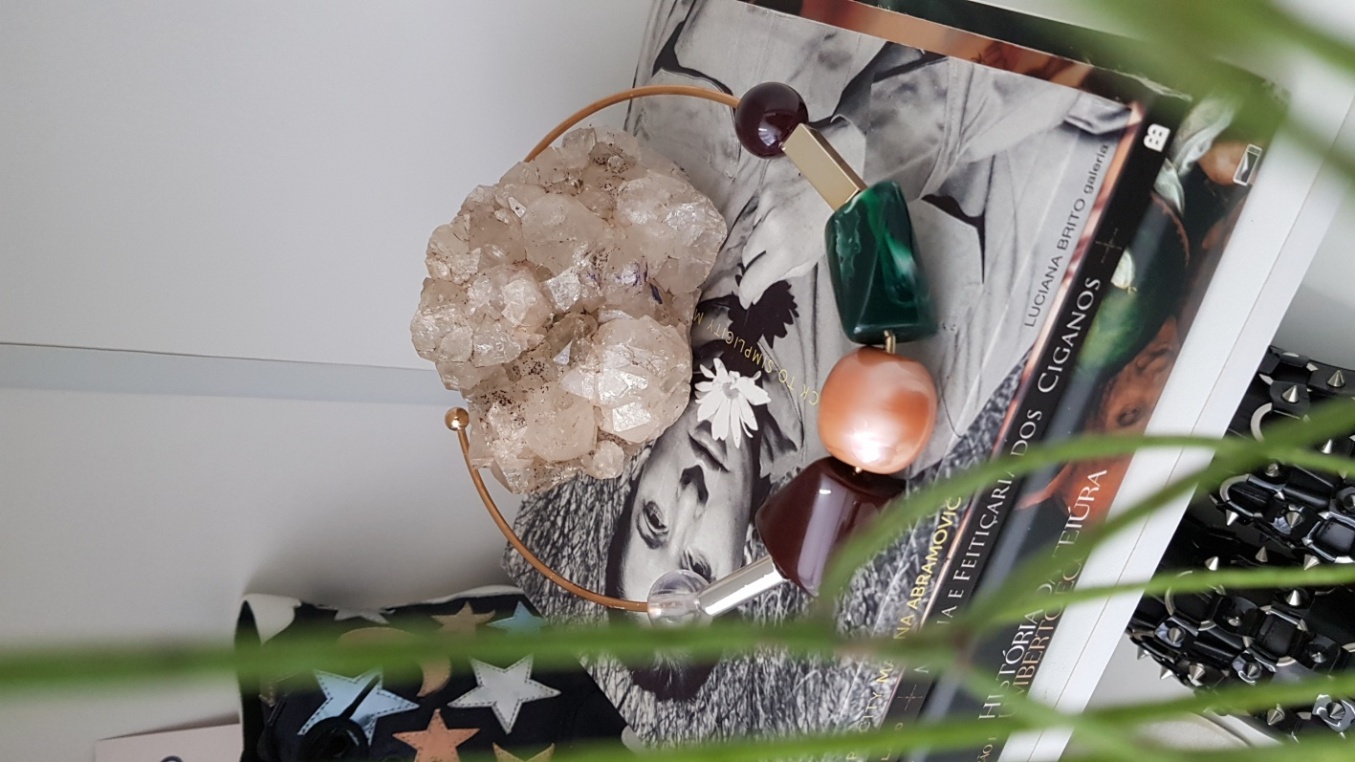 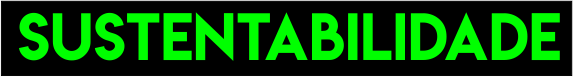 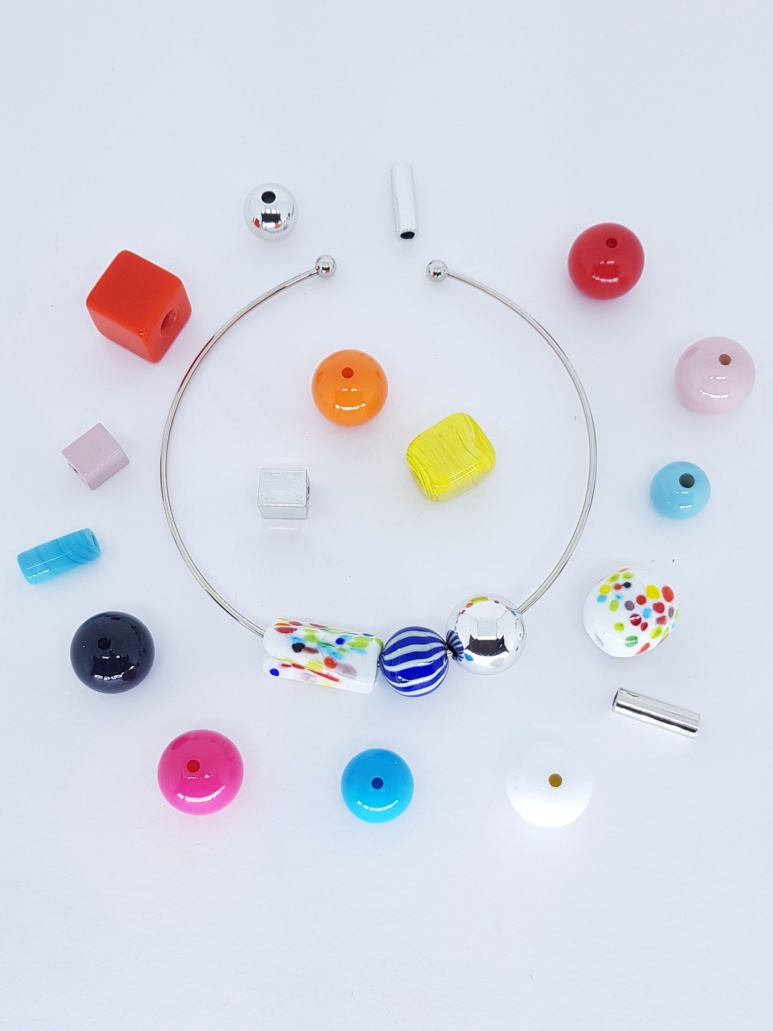 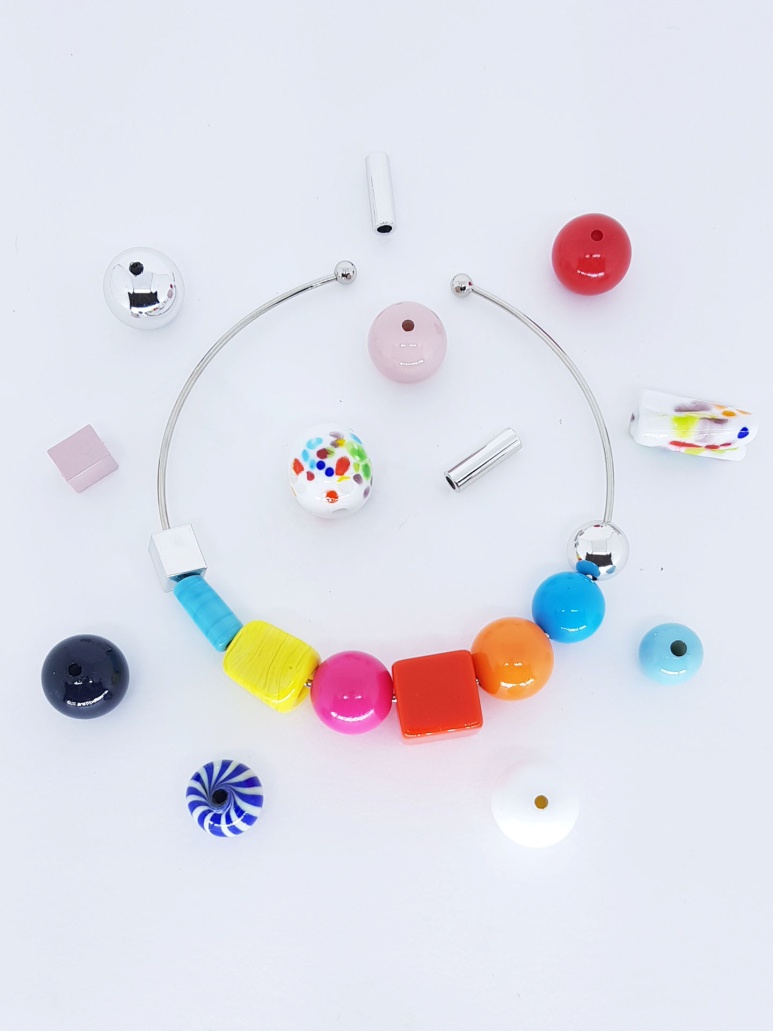 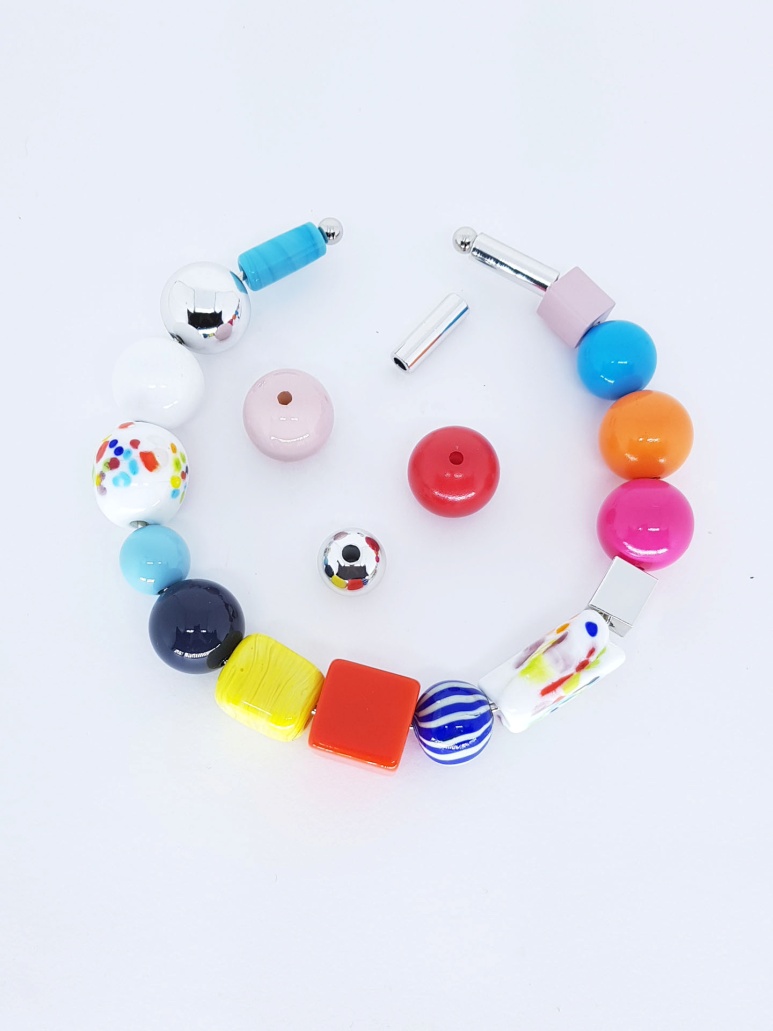 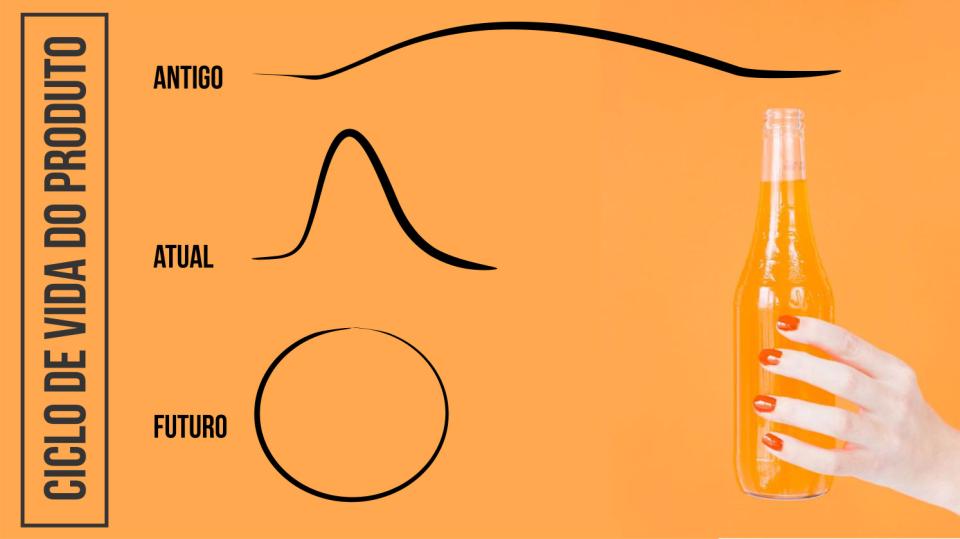 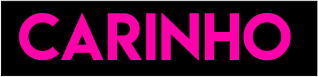 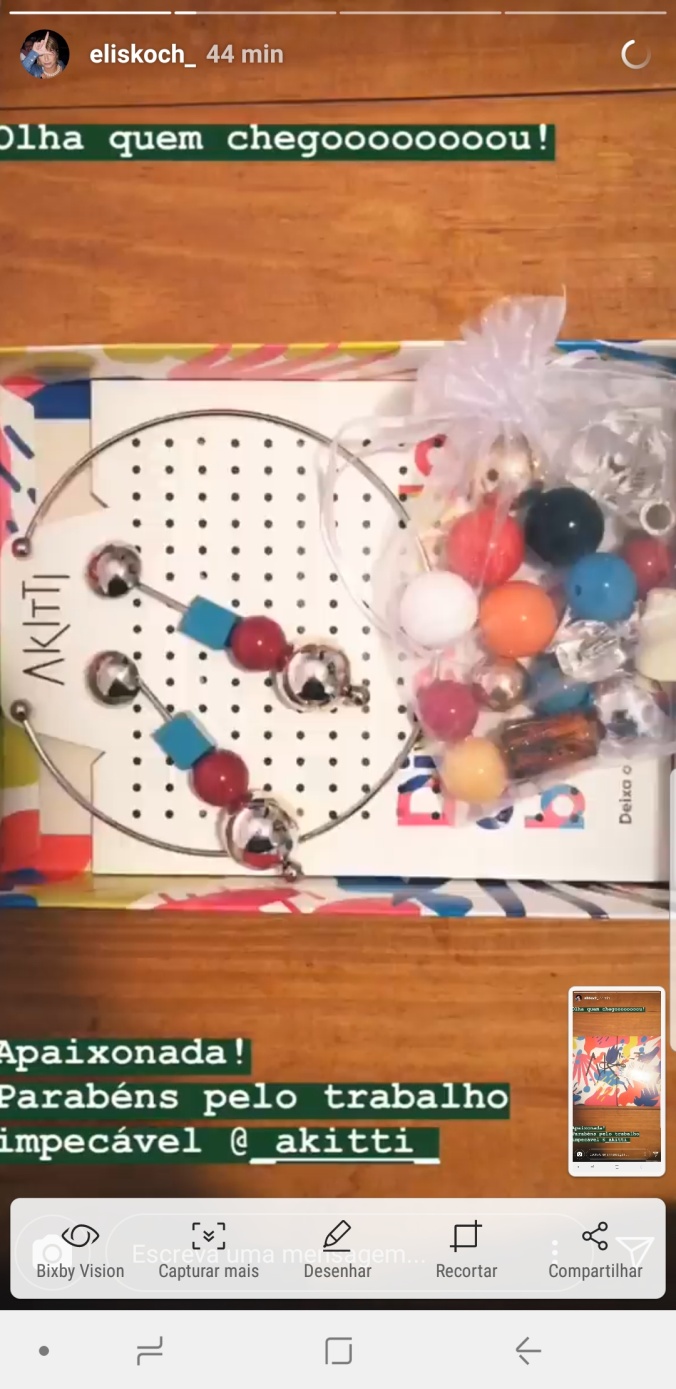 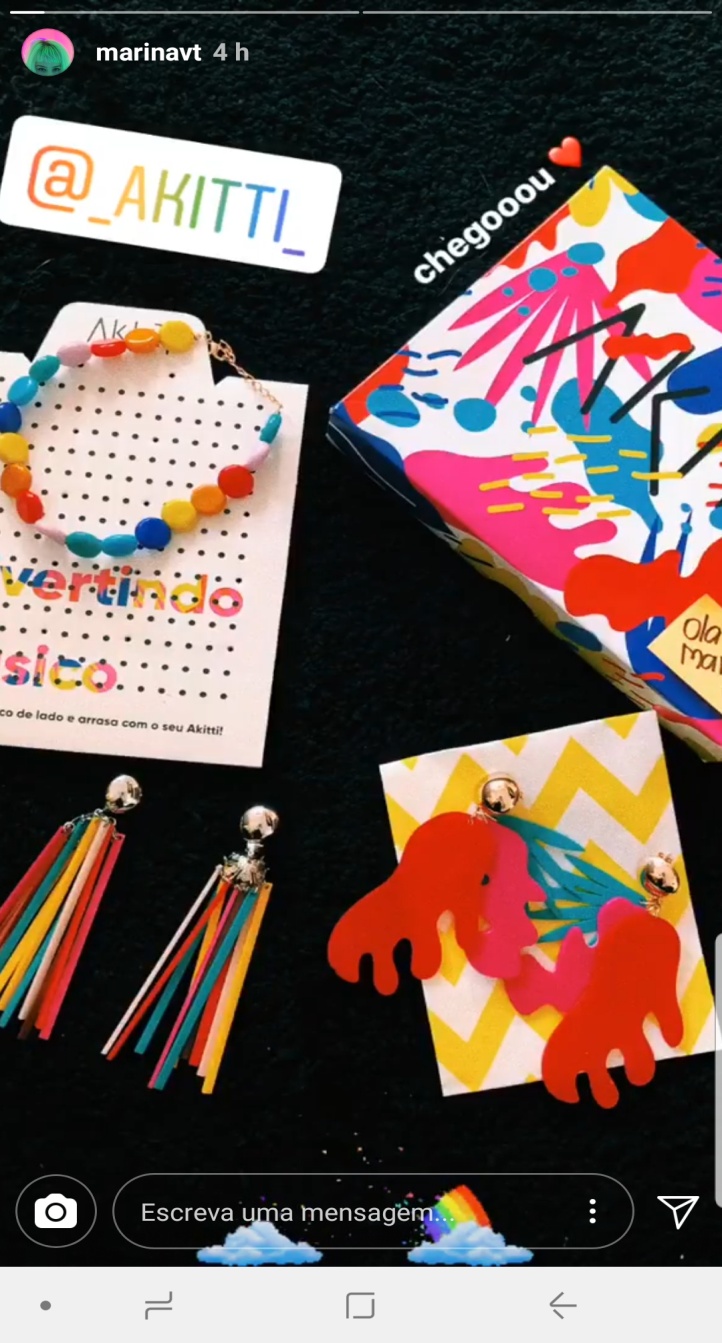 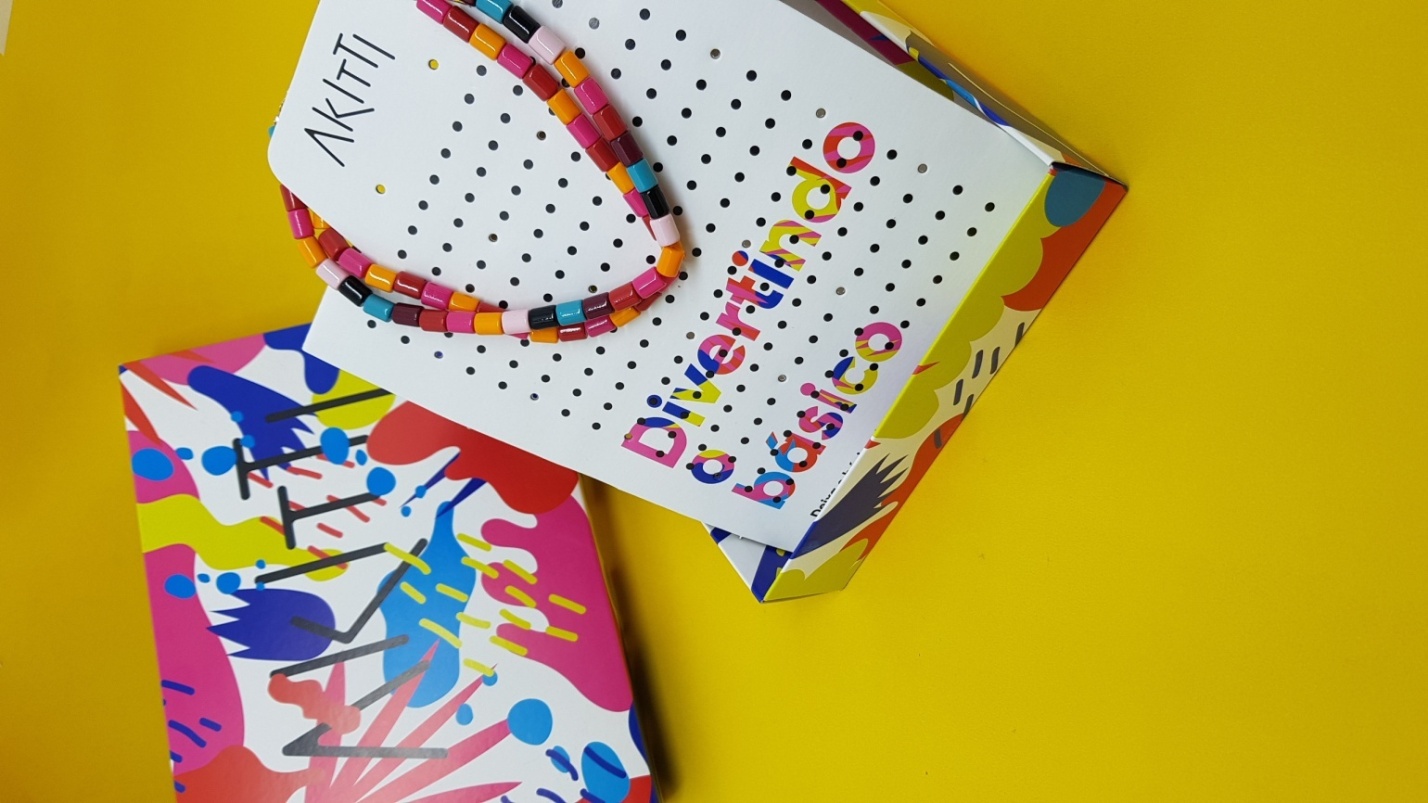 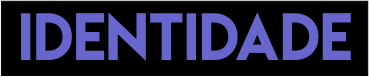 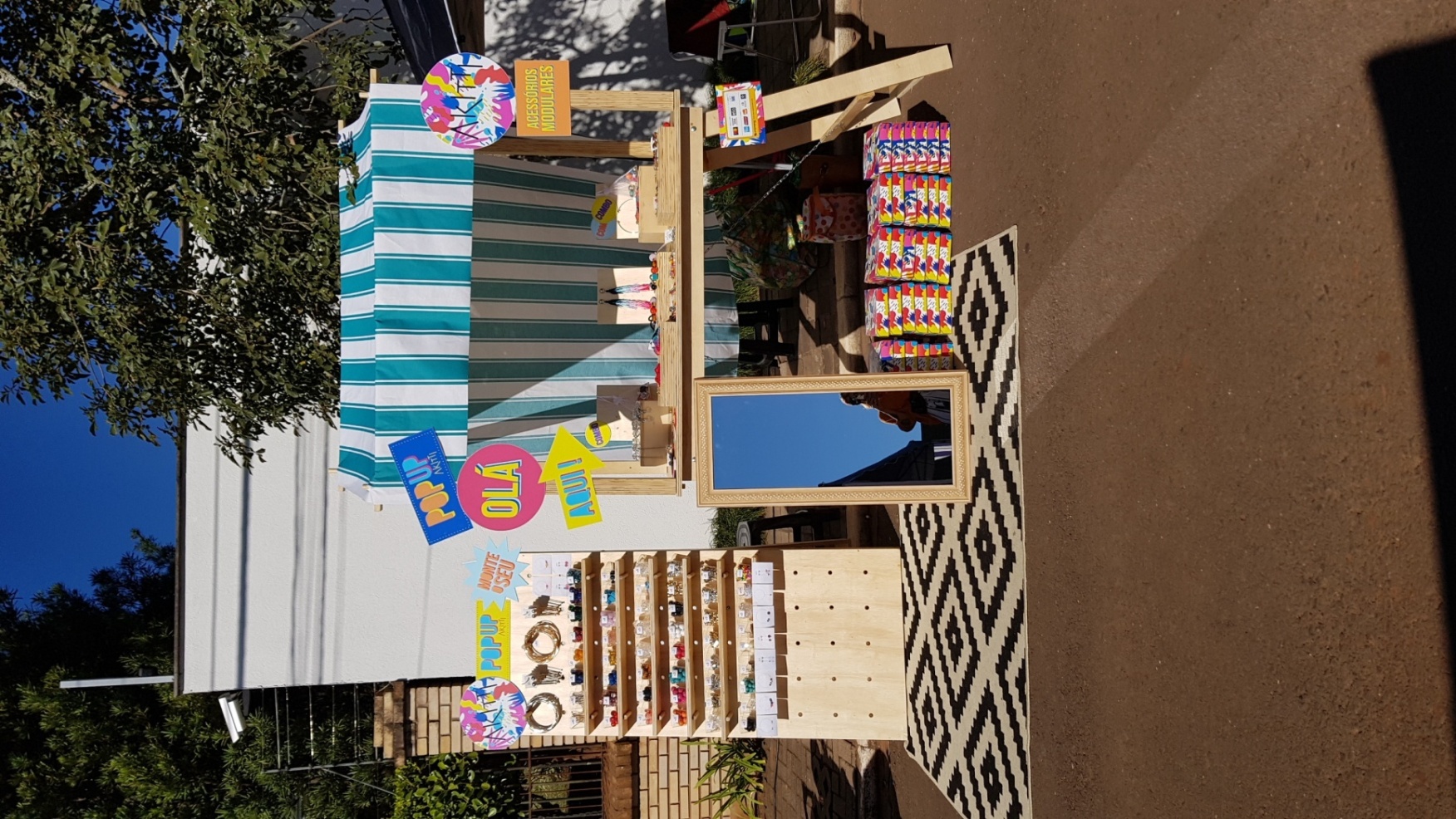 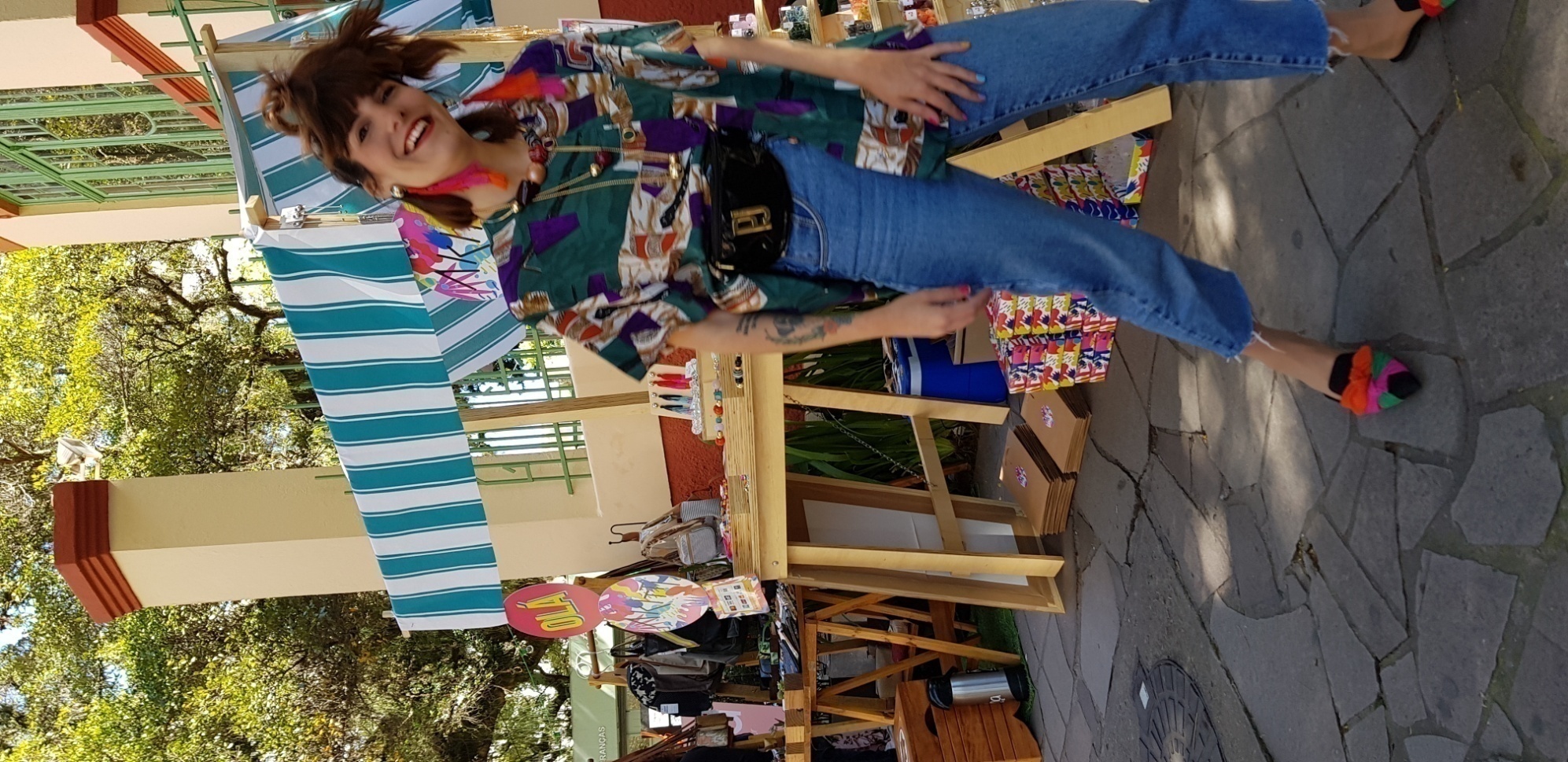 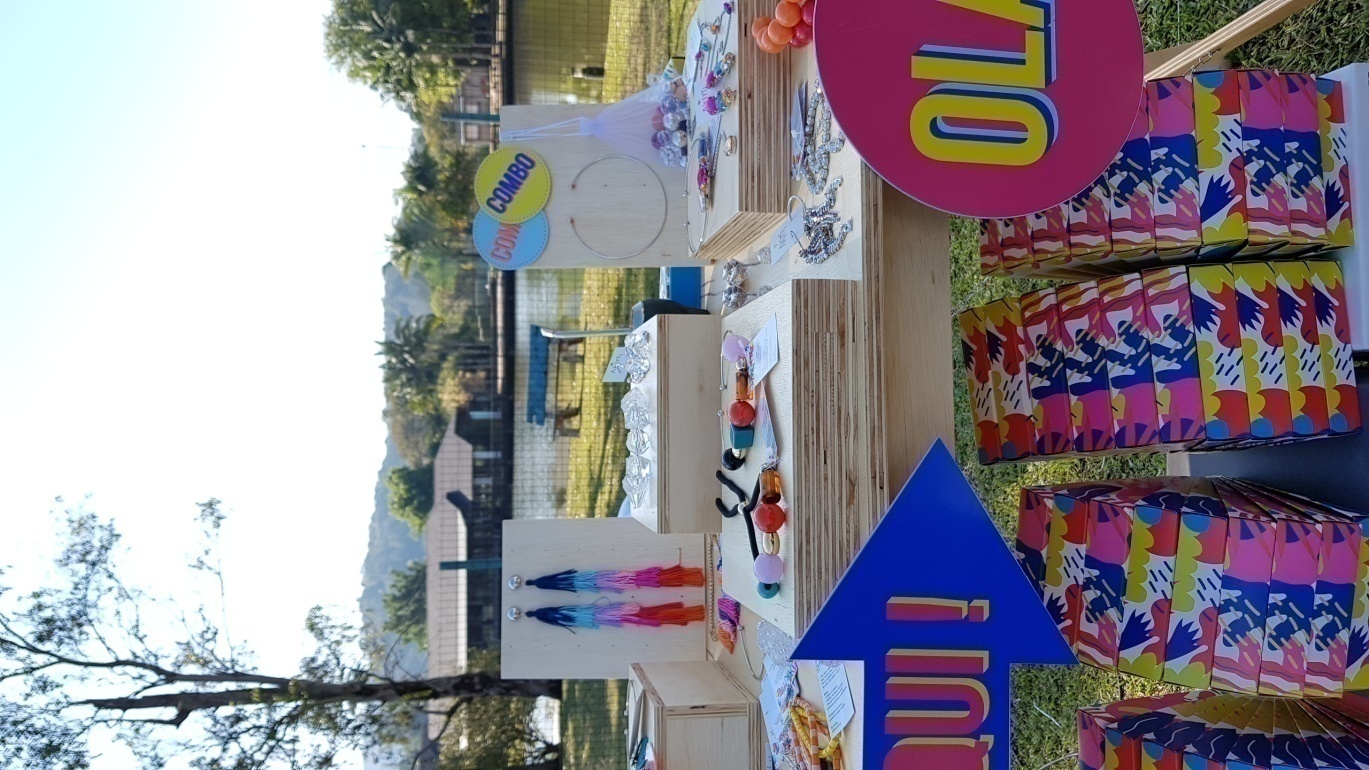 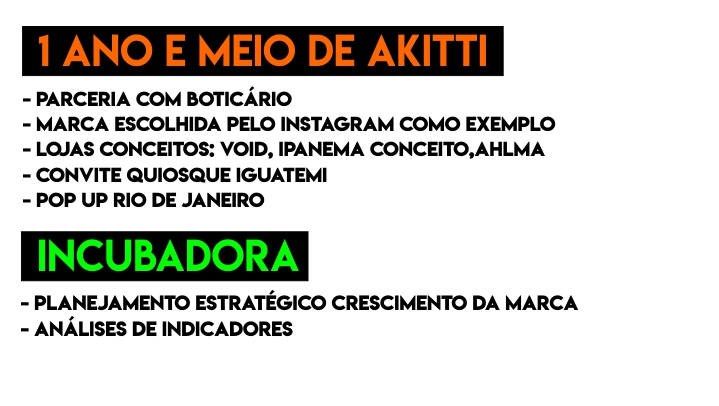 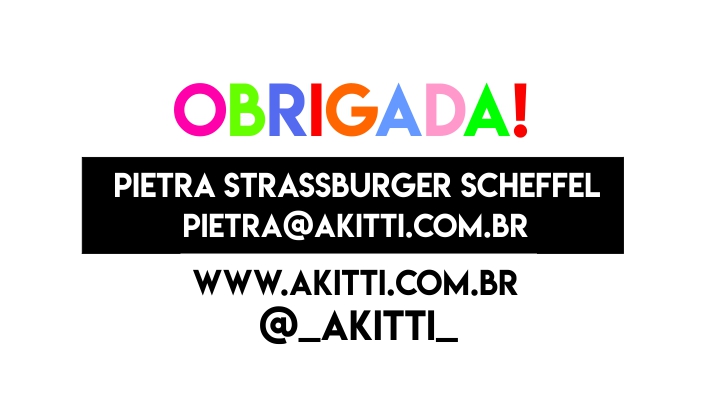